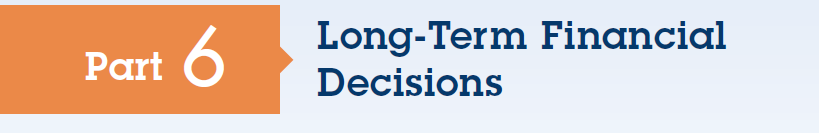 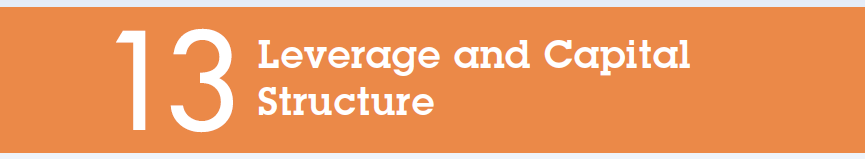 القرارات المالية طويلة الاجل
الرافعة وهيكل راس المال
leverageRefers to the effects that fixedcosts have on the returns thatshareholders earn; higherleverage generally results inhigher but more volatilereturn
الرافعة : تنتج الرافعة عن استخدام الموجودات او الاموال ذات التكاليف الثابتة والتي تؤدي الى تحمل الشركة للتكاليف الثابتة التشغيلية للتكاليف الثابتة التشغيلية (الاندثار-الايجار)بصورة عامة تؤدي زيادة الرافعة الى زيادة العوائد والمخاطرة بينما يؤدي انخفاض الرافعة الى انخفاض العائد والمخاطرة .
       هيكل راس المال: هو مزيج  من   
       القروض طويلة الاجل وحق الملكية في الشركة
Capital tructure
The mix of long-term debt and
Equity maintained by the firm.
الصيغة العامة لكشف الدخل وانواع الرافعة
ايراد المبيعات
- كلفة البضاعة المباعة
اجمالي الربح
- المصاريف التشغيلية
الرافعة التشغيلية
الربح الضريبة والفائدة
- الفوائد
صافي الربح قبل الضريبة
الرافعة الكلية
- الضرائب
صافي الربح بعد الضريبة
الرافعة المالية
- مقسوم الارباح للاسهم العاالممتازة
الارباح المتاحة لحملة الاسهم العادية
ربحية السهم الواحد
تحليل التعادل
يسمى احيانا بتحليل الكلفة –الحجم-الربح ويستخدم من قبل الشركة من اجل 
تحديد مستوى العمليات الضرورية لتغطية كل التكاليف التشغيلية 
وتقسيم الارباح المتحققة في مستويات مختلفة من المبيعات
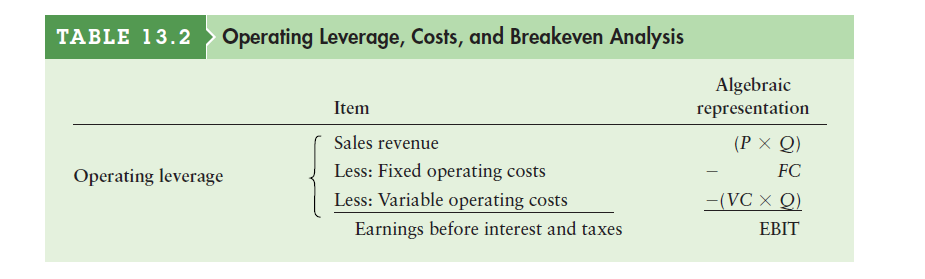 ايراد المبيعات
التكاليف التشغيلية الثابتة
التكاليف التشغيلية 
المتغيرة
الرافعة التشغيلية
الربح قبل الضريبة والفائدة
المدخل الجبري
المدخل الجبري باستخدام المتغيرات الاتية:-
سعر البيع
كمية المبيعات بالوحدات
التكاليف التشغيلية 
الثابتة
التكاليف التشغيلية
 المتغيرة
لاحتساب الربح قبل الضرائب والفوائد
لجعل EPIT=صفر       ( نقطة التعادل)
كمية المبيعات بالوحدات= التكاليف التشغيلية الثابتة / السعر- التكاليف المتغيرة
شركة لبيع البوسترات بالمفرد لديها تكاليف تشغيلية ثابتة مقدارها 2500 دولار وسعر بيع للوحدة الواحدة 10 دولار والتكاليف المتغيرة للوحدة الواحدة 5 دولار .Q= 2500          10-5Q= 500 وحدة
المدخل البياني
ايراد المبيعات/التكاليف
المبيعات (الوحدات)
التكاليف التشغيلية الثابتة
زيادة
التكاليف التشغيلية المتغيرة
نقص
سعر بيع الوحدة 
الواحدة
زيادة
الرافعة التشغيلية
هي الاستخدام المحتمل (الممكن)للتكاليف التشغيلية الثابتة لتعظيم اثار التغيير في المبيعات على الربح قبل الضريبة والفائدة
قياس درجة الرافعة التشغيلية DOL
التغيير النسبي في EBIT 
ـــــــــــــــــــــــــــــــــــــــــــــــ =DOL 
التغيير النسبي في المبيعات
لاحتساب درجة الرافعة التشغيلية عند مستوى واحد من المبيعات
المبيعات بالوحدات
ايراد المبيعات
- ت.م تشغيلية
- ت.ث تشغيلية
ربح فبل الضرائب و الفوائد
الرافعة المالية
هي الاستخدام المحتمل للتكاليف المالية الثابتة لتعظيم اثر تغير الربح قبل الفائدة والضريبة في ربحية السهم الواحد للشركة

وتقاس الرافعة المالية بالمعادلة التالية:

النسبة المئوية في التغير النسبي EPS
ــــــــــــــــــــــــــــــــــــــــــــــــــــــــــــ DFL=     
النسبة المئوية للتغير النسبي في EBIT
المعادلة المباشرة لقياس درجة الرافعة المالية عند مستوى اساسي من EBIT
المبيعات بالوحدات
ايراد المبيعات
- ت.م تشغيلية
- ت.ث تشغيلية
ربح فبل الضرائب و الفوائد
- الفائدة
صافي الربح قبل 
الضريبة والفائدة
- الضريبة
صافي الربح بعد الضريبة
مدفوعات(مقسوم)
    الاسهم الممتازة
الربح المتاح للاسهم العادية
ربحية السهم الواحد
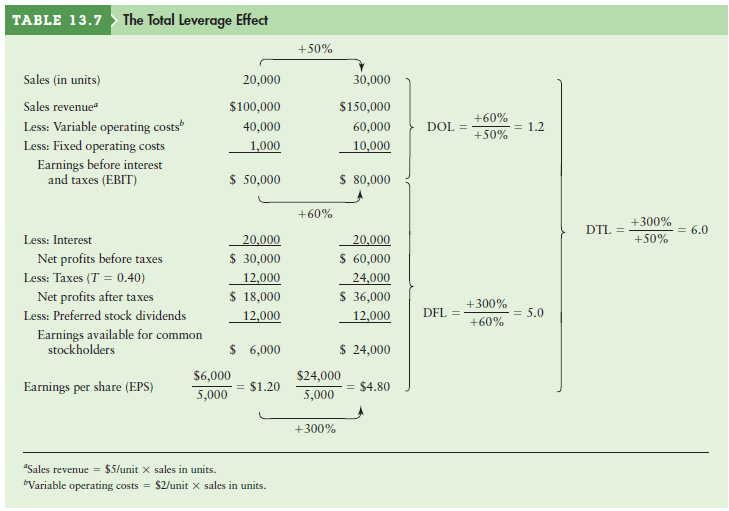 الرافعة الكلية هي الاستخدام المحتمل(الممكن) للتكاليف الثابتة بكلا نوعيها التشغيلية والمالية لتعظيم تاثير التغيير في المبيعات على ربحية السهم الواحد للشركة
لقياس درجة الرافعة الكلية DTL
النسبة المئوية للتغيير في EPS
ــــــــــــــــــــــــــــــــــــــــــــــــ = DTL
النسبة المئوية للتغيير في المبيعات
المعادلة المباشرة لقياس الرافعة الكلية DTL
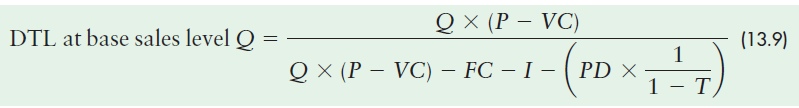 الرافعة الكلية هي حاصل ضرب الرافعة المالية × الرافعة التشغيلية
هيكل راس المال في الشركة
هو واحد من اكثر المجالات تعقيدا في القرارات المالية وذلك بسبب علاقته المتداخلة مع باقي متغيرات القرار المالي 
ان قرارات راس المال الضعيفة يمكن ان تادي الى تحمل الشركة تكاليف عالية
اما القرارات الفعالة يمكن ان تخفض من كلفة التمويل وارتفاع صافي القيمة الحالية
هيكل راس المال
الميزانية العمومية
المطلوبات المتداولة
القروض طويلة 
الاجل
راس المال الكلي
الاسهم الممتازة
الاسهم العادية
الارباح 
المحتجزة
نظرية هيكل راس المال
يمكن استخدامها في تحديد هيكل راس المال الامثل في الشركة 
ان النظرية المالية تقدم المساعدة في فهم كيفية اختيار الشركة لمزيج الاموال وكيفية تاثير ذلك في قيمة الشركة
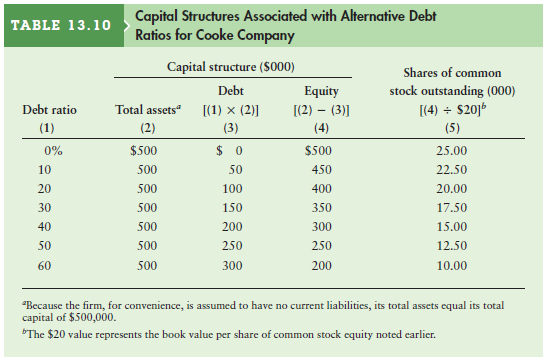 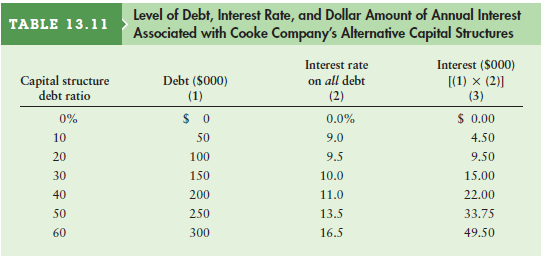 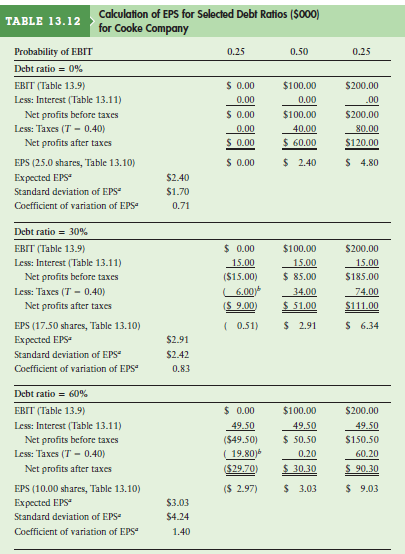 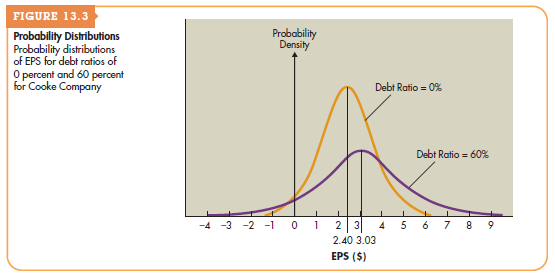 استبدال حق الملكية بالقروض (عند زيادة نسبة المديونية ) 
فان مستويات  EPSتزداد
اس
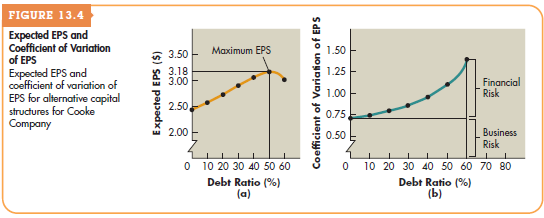 هيكل رأس المال الامثل
تحديد قيمة الشركة من المعادلة الاتية
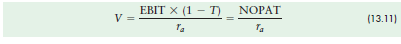 مقارنة هياكل رأس المال البديلة
يوضح الشكل مستوى EPSالمتوقع لكل مستوى من مستويات EBIT
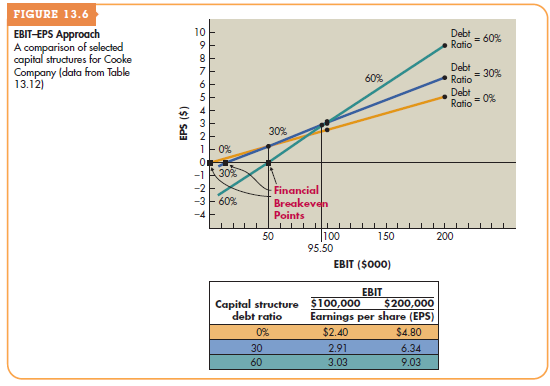 لتقدير قيمة السهم الواحد للشركة
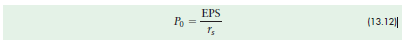 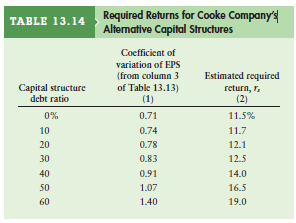 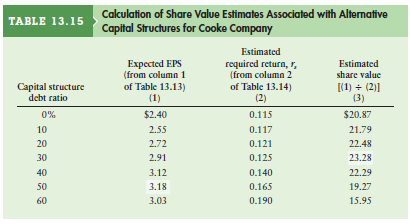 تقدير قيمة السهم و  EPS لهياكل بديلة لراس المال للشركة
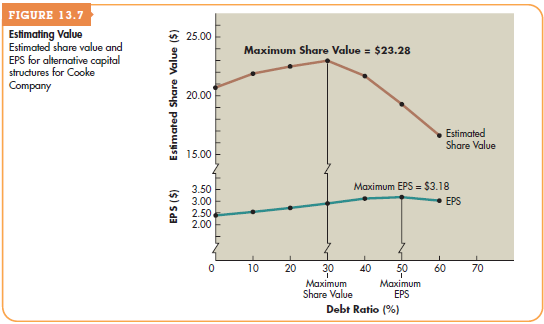 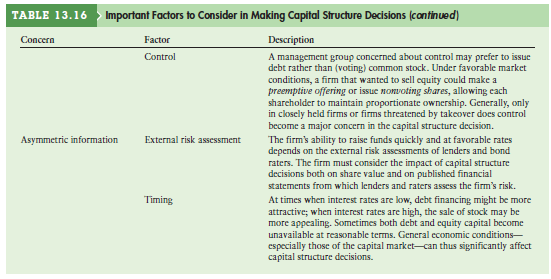 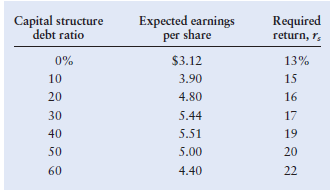 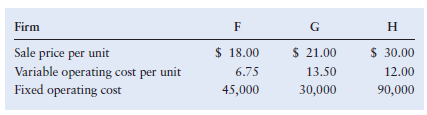 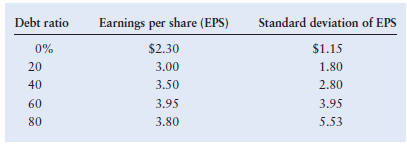 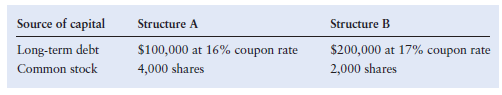 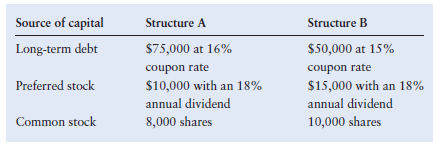 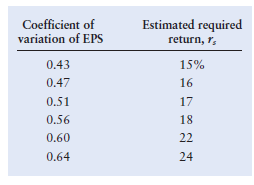